Raanan Dafni,
Dual BSc in Geophysics and Chemistry (Tel-Aviv University).
PhD in Geophysics (Tel-Aviv University).
Paradigm Geophysics R&D (2009-2014).
Post-Doc (Rice University).
Wave Equation Angle DomainImage Gathers
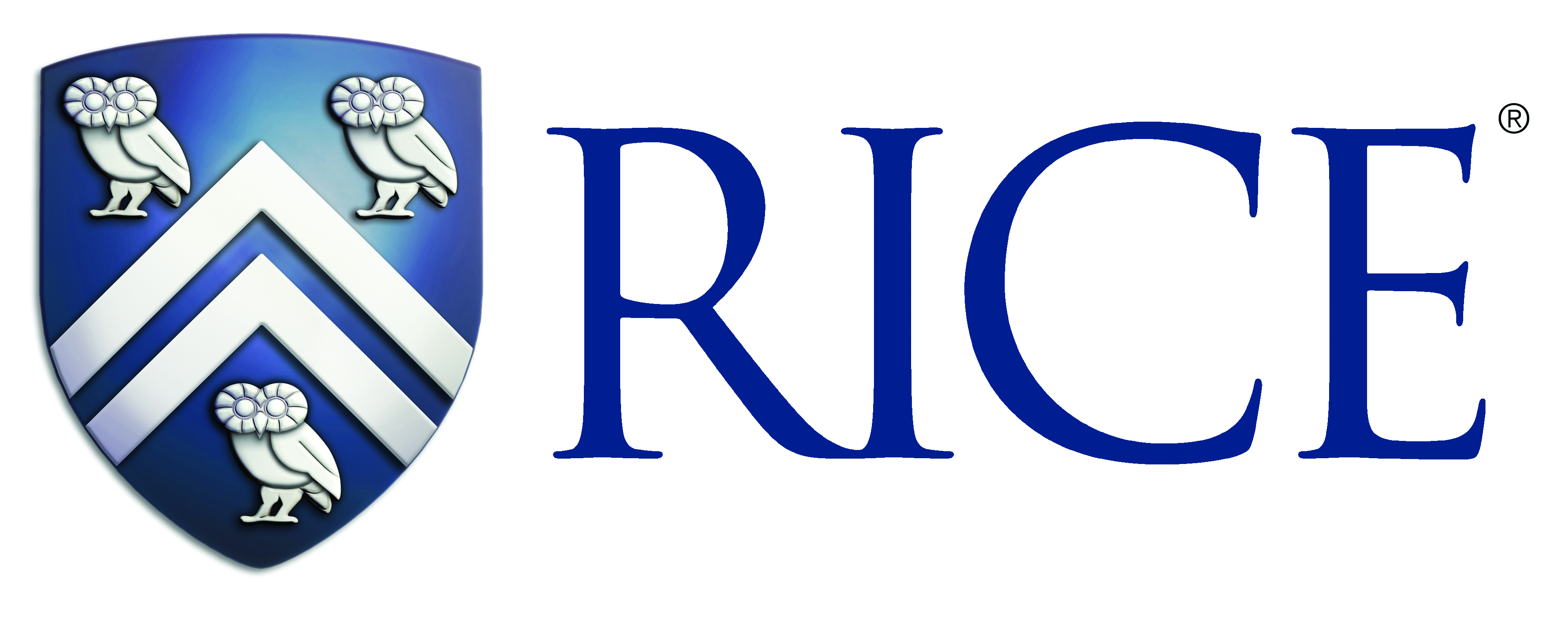 Raanan Dafni

Annual Meeting
TRIP 2015
Extended Depth Imaging
Common Image Gathers (CIGs) are calculated by Pre-Stack Depth Migration (PSDM).
The image is extended by a characteristic parameter.
Usually this parameter refers to the acquisition offset, scattering-angle, subsurface offset, source index, and more…
The image is analyzed (Amplitude and Kinematics) according to its extensions.
Analysis location (Xi)
X
Z
Extension Parameter
Image Section
CIG at Xi
Z
3
Outline
Local Angle Domain (LAD) image gathers.
The importance of the dip-angle information.
Subsurface-offset image gathers.
Wave-equation angle-domain image gathers.
Conclusions.
4
Angle Domain Image Extension
Extend the image in the Local Angle Domain (LAD).
Seismic data is mapped from the recording surface to the LAD by:
Ray-tracing (Kirchhoff-based imaging).
Wavefield downward continuation (wave-equation-based imaging).
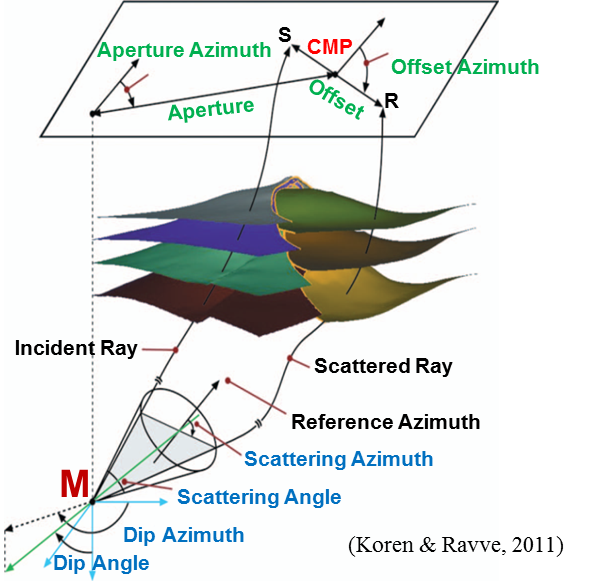 5
LAD Imaging System
Each image point is represented by 4 (or 2) angle components.
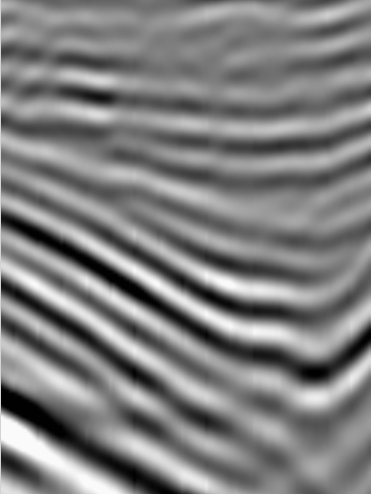 S
R
Y
X
Y
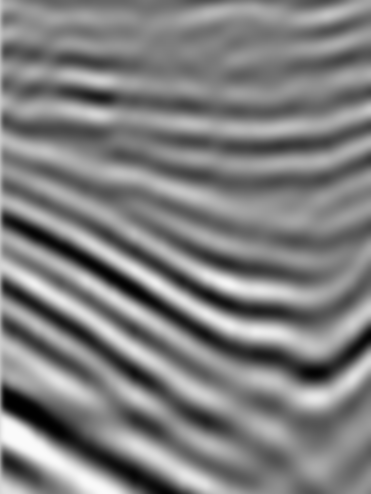 Scattering
Azimuth
γ2
Scattering
Angle
γ1
M
X
ν2
3D case
2D case
Dip
Azimuth
Dip
Angle
ν1
6
LAD Image Gathers
LAD imaging system:
Subsurface angular characterization.
Interpret the image by subsurface model parameters (not data parameters).
Reflectivity is recovered explicitly as a function of the scattering-angle.
Multivalued ray-paths are naturally unfolded.
5D data is mapped into 7D image space.
Do the data know something we don’t?
YES!
Subsurface model properties (velocity).
Subsurface structure (specular dip).
7
LAD Image Gathers (Kirchhoff-based)
ν1
2200[m]
Scattering-angle CIG
Dip-angle CIG
Z
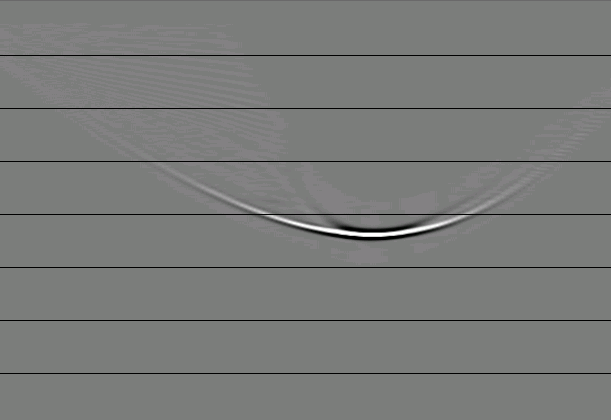 0
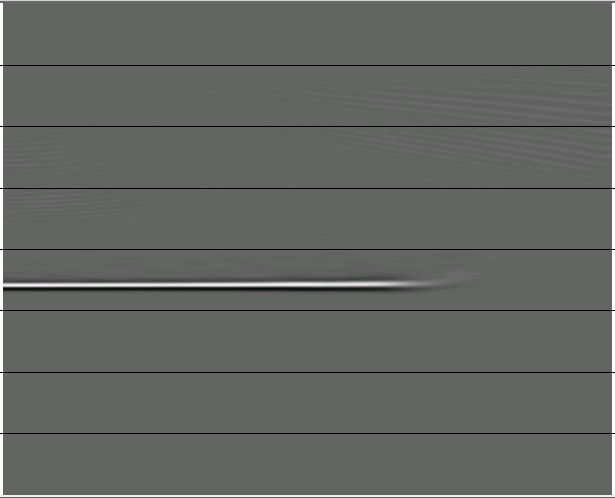 30
30
-30
-70
0
15 ̊
γ1[ ̊ ]
ν1[ ̊ ]
0
0
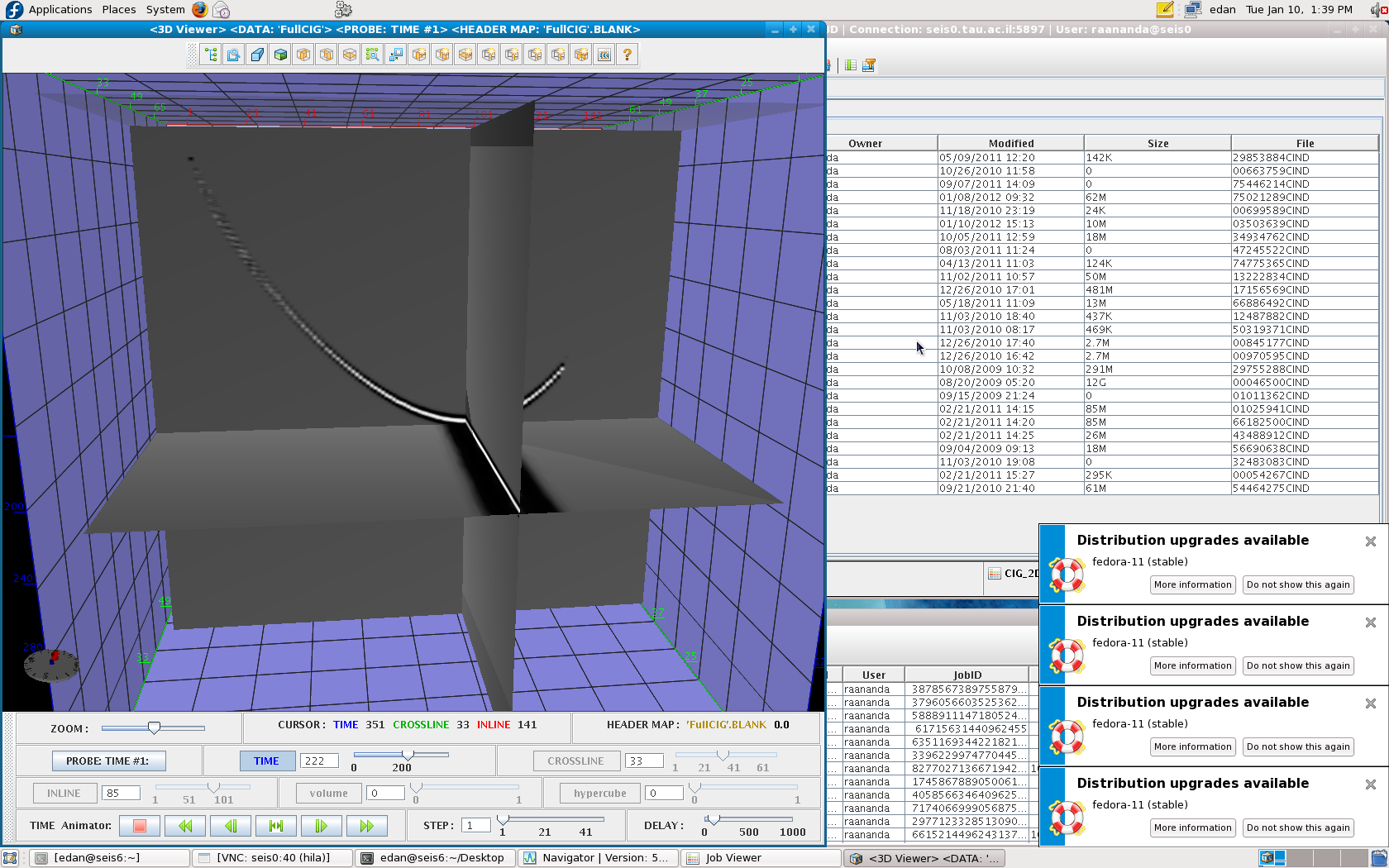 CIG
γ1
Z = 2200[m]
ν1
70
70
Multi-Parameter CIG
γ1
Z[m]
Z[m]
2000
2000
Z
8
(Dafni & Reshef, 2012, 2014, 2015)
Dip-Angle Image Gathers
The importance of the dip information:
Essential structural information is “hidden” in the dip-angle CIGs.
0
30
-30
-70
ν1[ ̊ ]
0
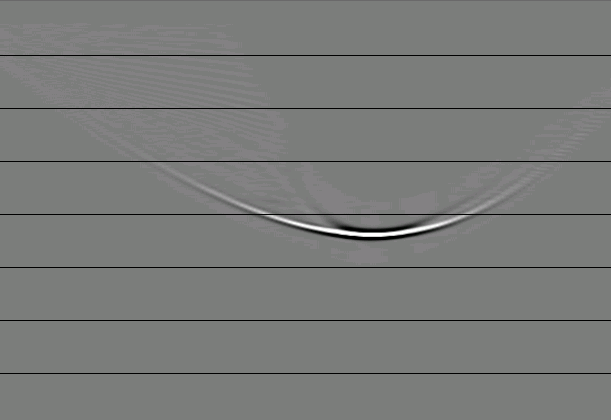 70
Z[m]
2000
9
Dip-Angle Image Gathers
The importance of the dip information:
Essential structural information is “hidden” in the dip-angle CIGs.
Seismic diffractions can be distinguished from seismic reflectors in the dip-angle domain.
0
30
-30
-70
ν1[ ̊ ]
0
70
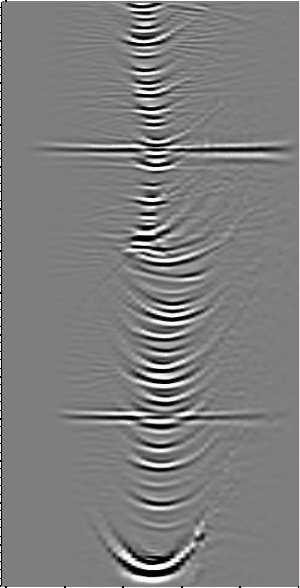 4000
Z[m]
8
Dip-Angle Image Gathers
The importance of the dip information:
Essential structural information is “hidden” in the dip-angle CIGs.
Seismic diffractions can be distinguished from seismic reflectors in the dip-angle domain.
Seismic diffractions are highly sensitive to velocity errors in the dip-angle domain.
0
30
-30
-70
ν1[ ̊ ]
0
70
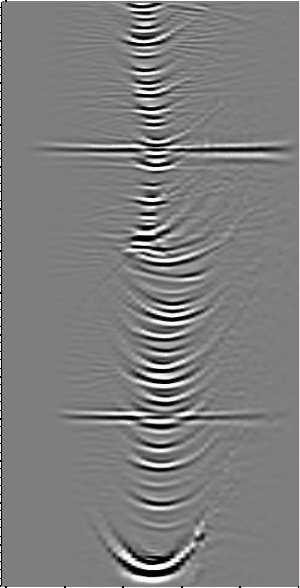 4000
Z[m]
8
Dip-Angle Image Gathers
The importance of the dip information:
Essential structural information is “hidden” in the dip-angle CIGs.
Seismic diffractions can be distinguished from seismic reflectors in the dip-angle domain.
Seismic diffractions are highly sensitive to velocity errors in the dip-angle domain.
Scattering-angle CIGs can be of limited use for velocity analysis in regions with complex geologic structures. The essential dip-angle information can be incorporated in the generation stage of the scattering-angle CIGs to improve the assurance and quality of the gathers.
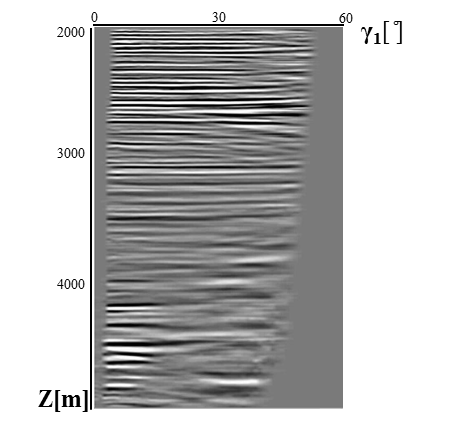 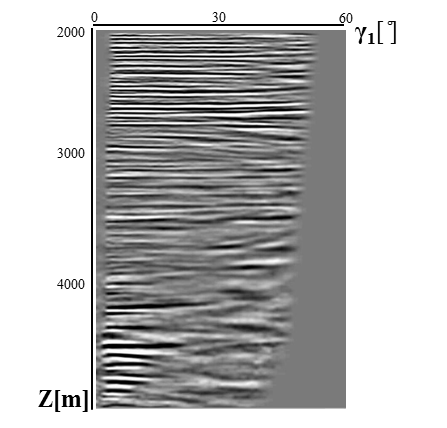 Incorporate dip information
8
LAD Image Gathers (Wave-equation-based)
LAD CIGs are computed in relation with wave-equation  migration by:
Data-space technique – applied on the wavefields before imposing the imaging condition.
Image-space technique – applied on the prestack images after migration.
HOCIG
Seismic data
Wave-equation-based migration
Slant-Stack
Slant-Stack
ADCIGγ
ADCIGν
(Sava & Fomel, 2003)
(Still to be discovered)
9
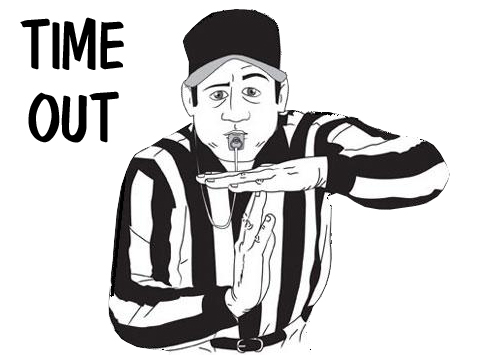 HOCIGssubsurface offset extensions
10
HOCIGs
Extend the image by the horizontal subsurface offset (hx, hy) to generate HOCIGs.
The horizontal subsurface offset is defined as the horizontal distance between the sunken source and receiver wavefields.
When the true migration velocity is used, the two wavefields will constructively interfere at h=0. Therefore, the image is focused at the zero offset trace in the HOCIGs.
Any offset other than h=0 will be considered as non-physical.
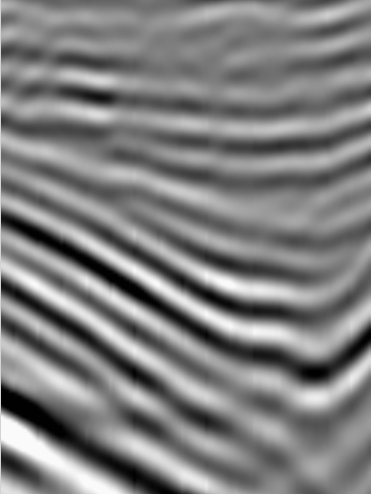 R
Y
S
X
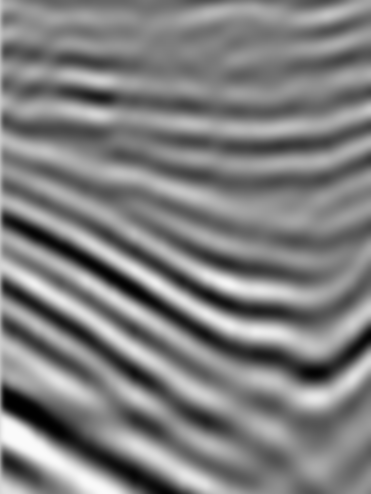 h
11
HOCIGs
2000[m]
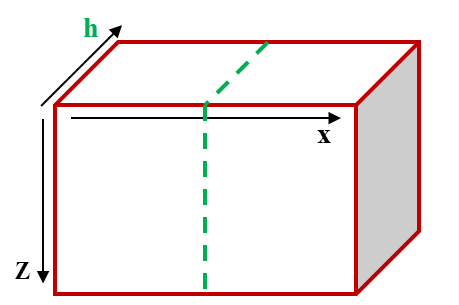 CIG
The image is focused at h=0.
Some energy is “leaking” to non-zero offsets since:
Frequency band is limited.
Acquisition geometry is bounded.
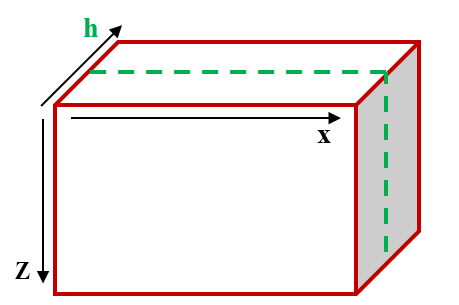 12
Extended Impulse Response Test (H=0)
h=0
h!=0
Each point on the circle generates secondary elliptic response.
horizontal Shift (Δx=-h).
Vertical shortening (circle to ellipse).
Traveltime is conserved.
S
R
R’
S’
x0
x0-h
x
h
13
z
Extended Impulse Response Test (H=0)
Impulse (x=4000m, t=2.0ms, V=2000m/s)
Zero offset: (H=0m)
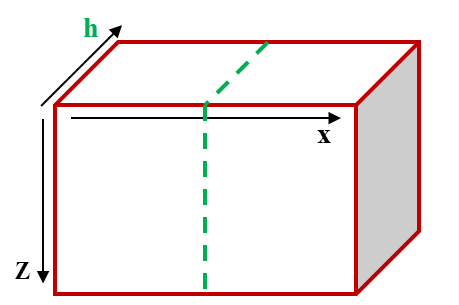 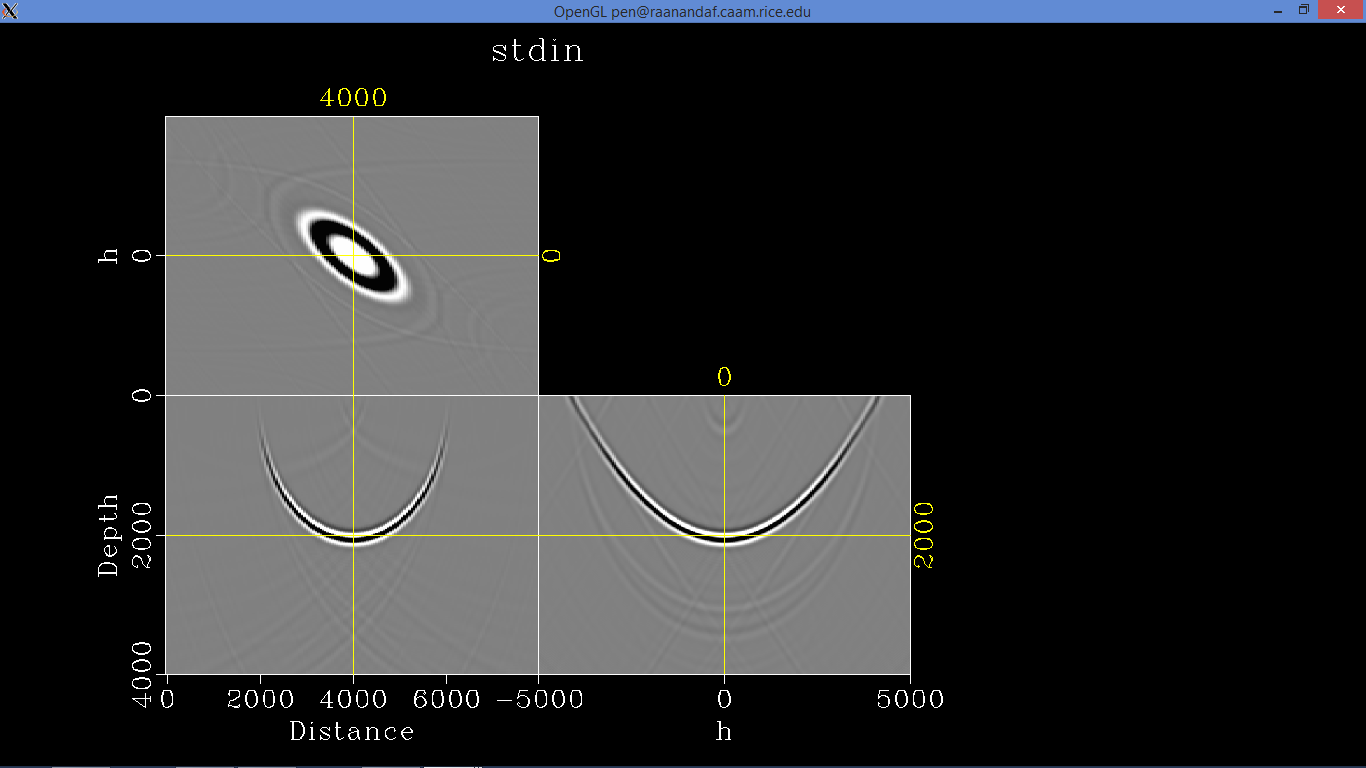 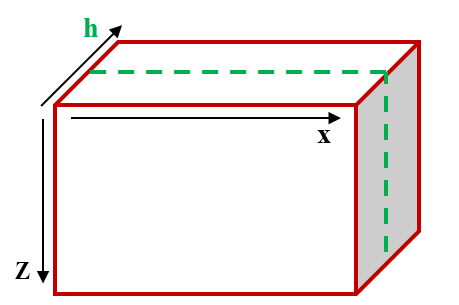 14
Extended Impulse Response
h=0
h!=0
H!=0
S
R
R’
S’
S
R
x0
x0
x0-h
x
h
15
z
Extended Impulse Response
h!=0
Equivalency between h and H:
H!=0
: Semi major axis (a) :
: Semi minor axis (b) :
: Focal point (f) :
: Eccentricity (e) :
R’
S
R
H
S’
h
x
α’
α
16
z
Extended Impulse Response
Equivalency between h and H:
h!=0
H!=0
Get H response from h response by:
Shift x by: h
Stretch x axis by: 1/Sx
Stretch z axis by: Sz
17
Extended Impulse Response
Equivalency between h and H:
h!=0
H!=0
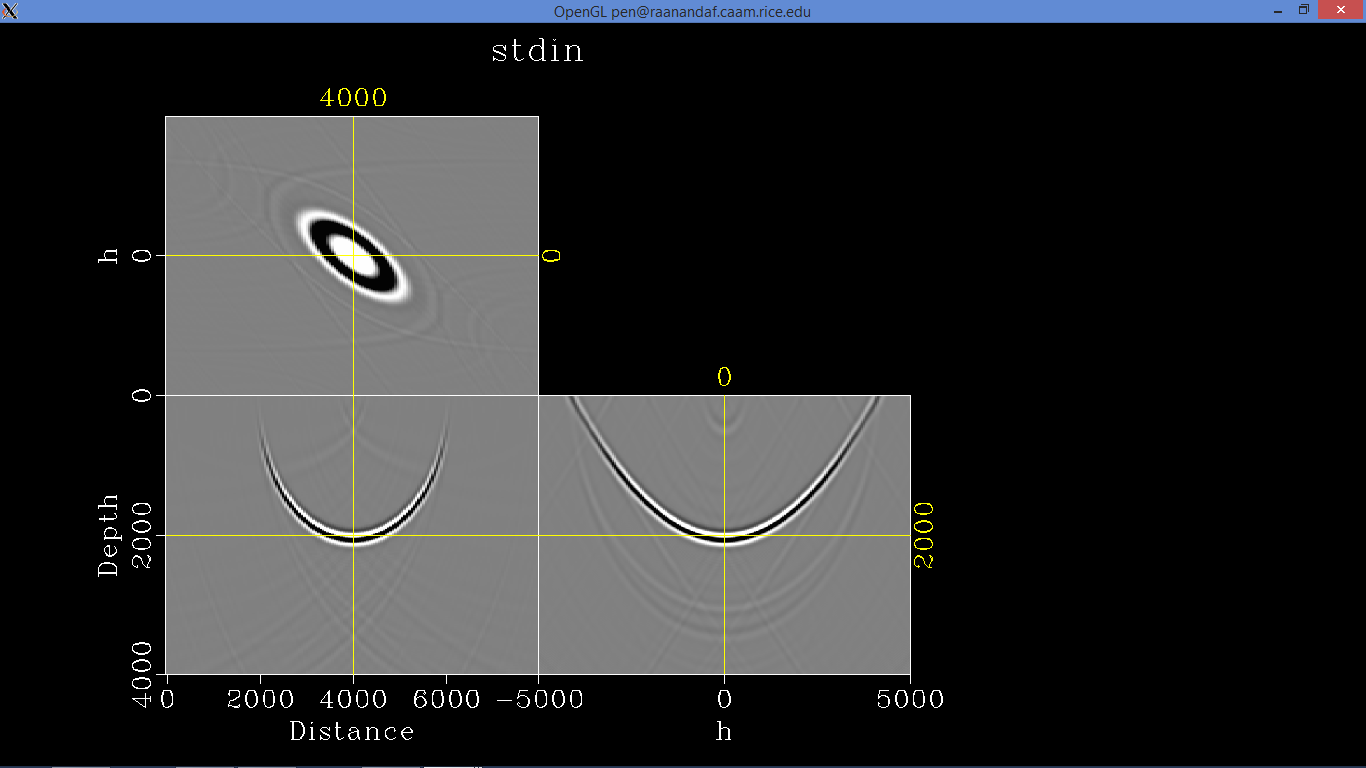 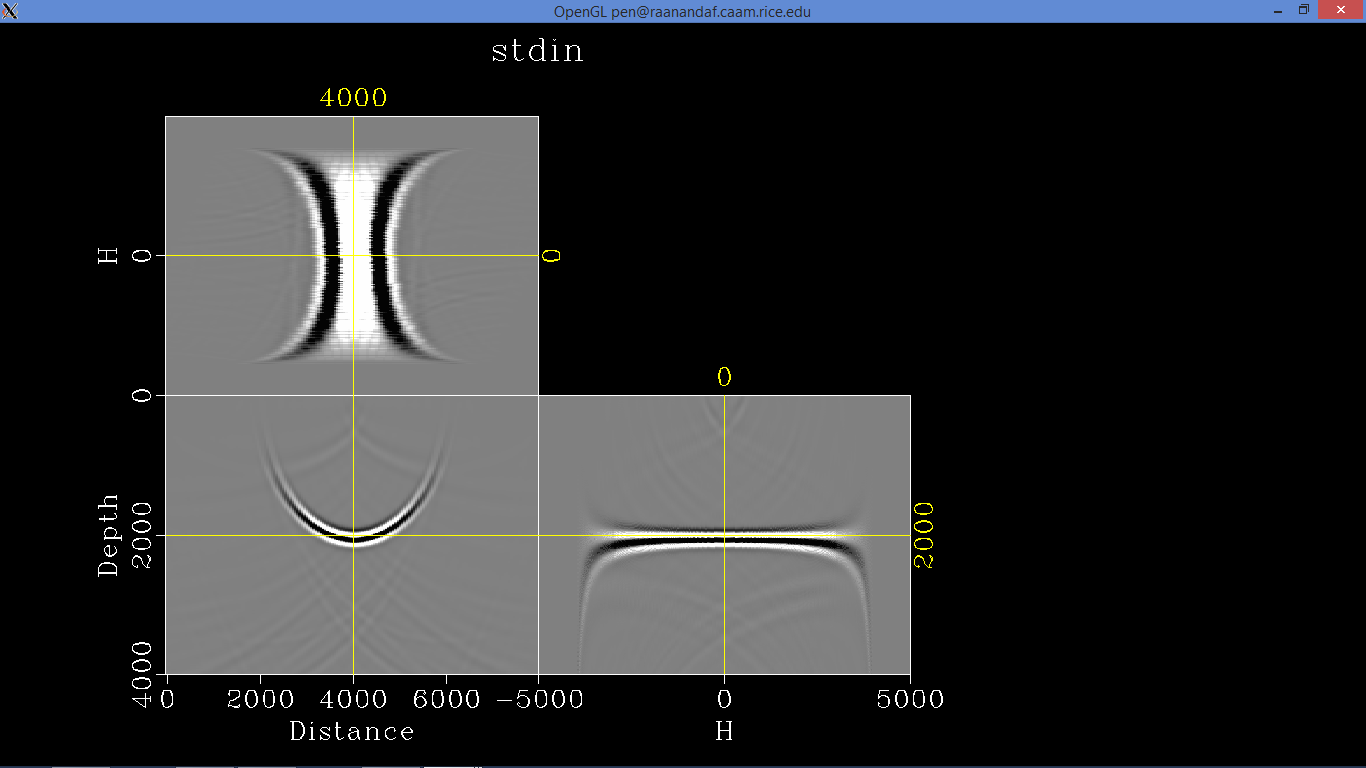 Not-extended image by migrating the entire CMP gather
(unfolded over H)
Extended image by migrating a single trace
18
Extended Impulse Response
Equivalency between h and H:
Stack of h
Stack of H
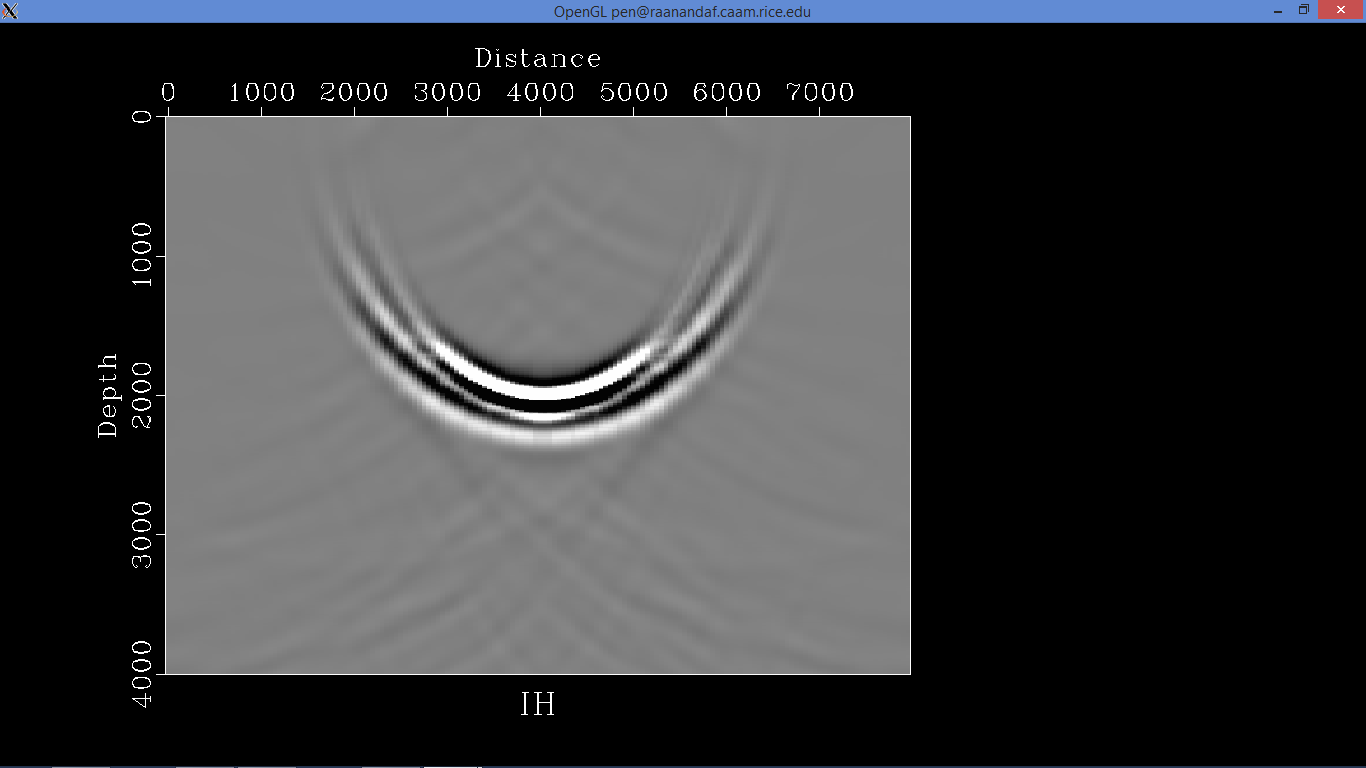 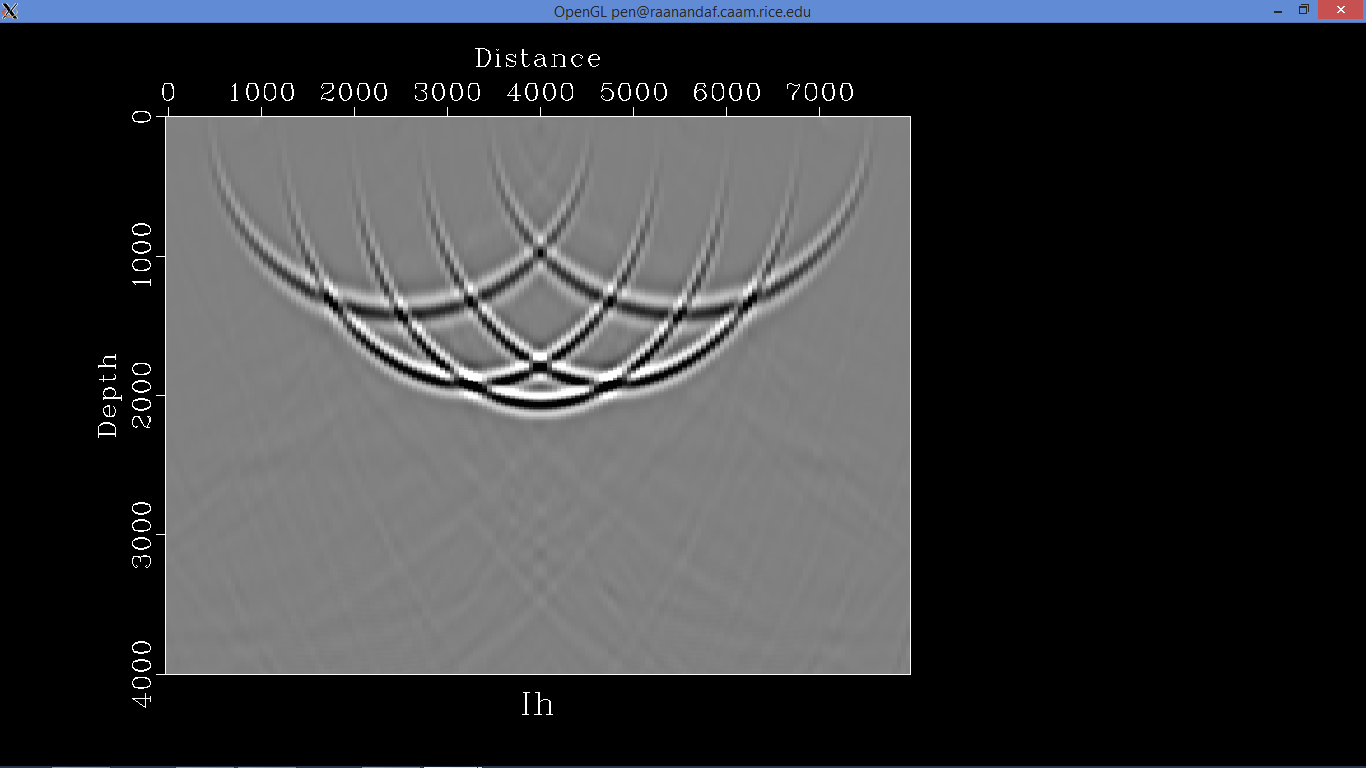 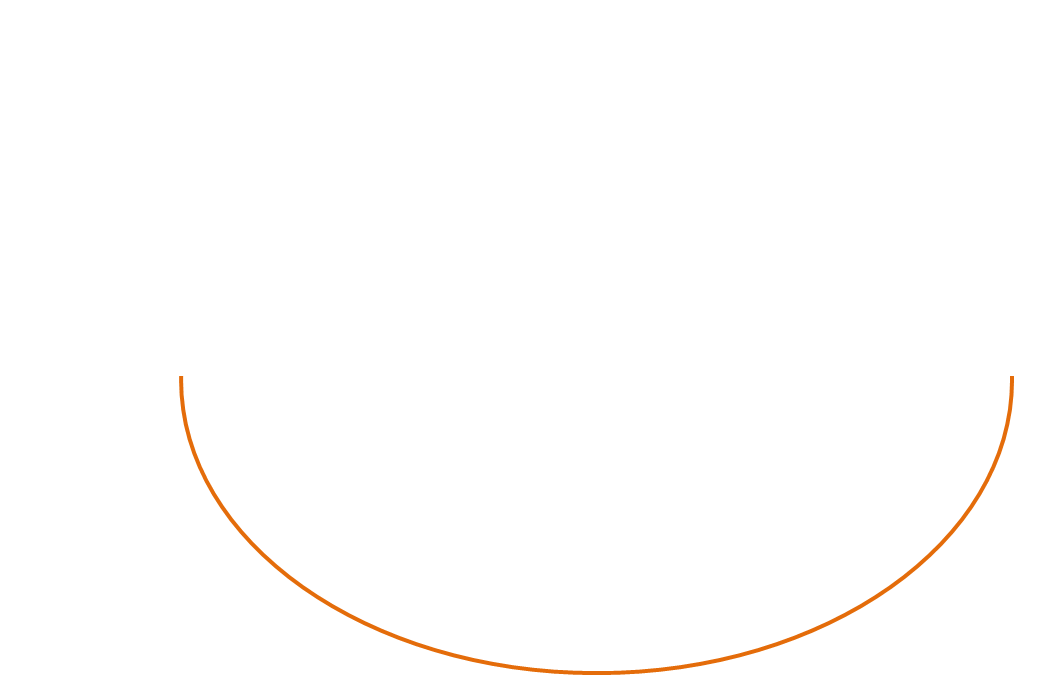 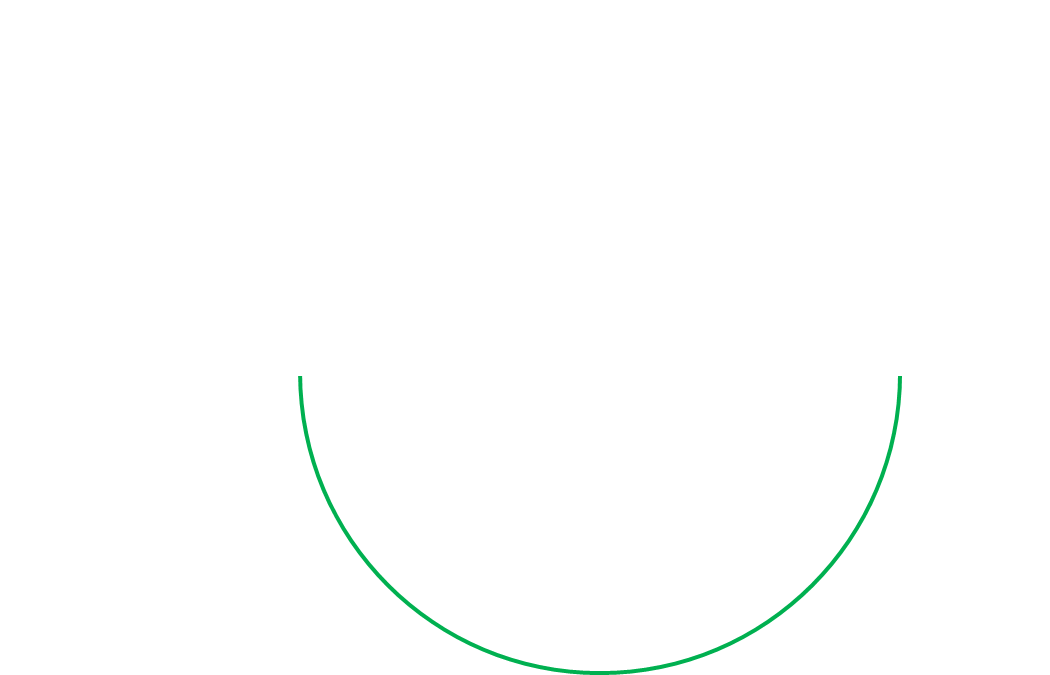 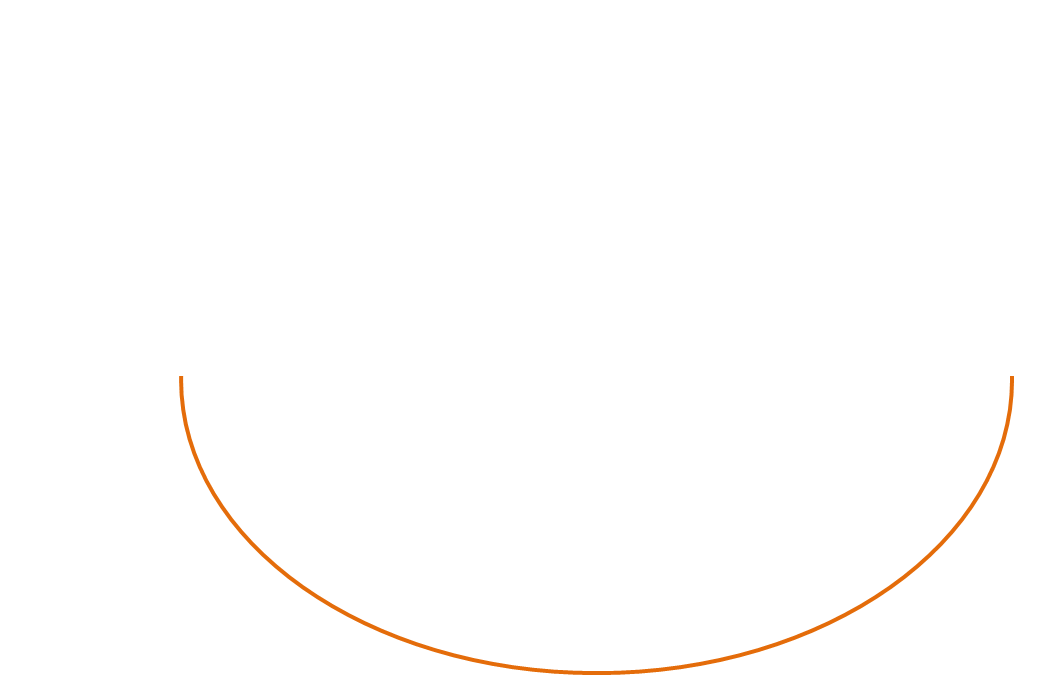 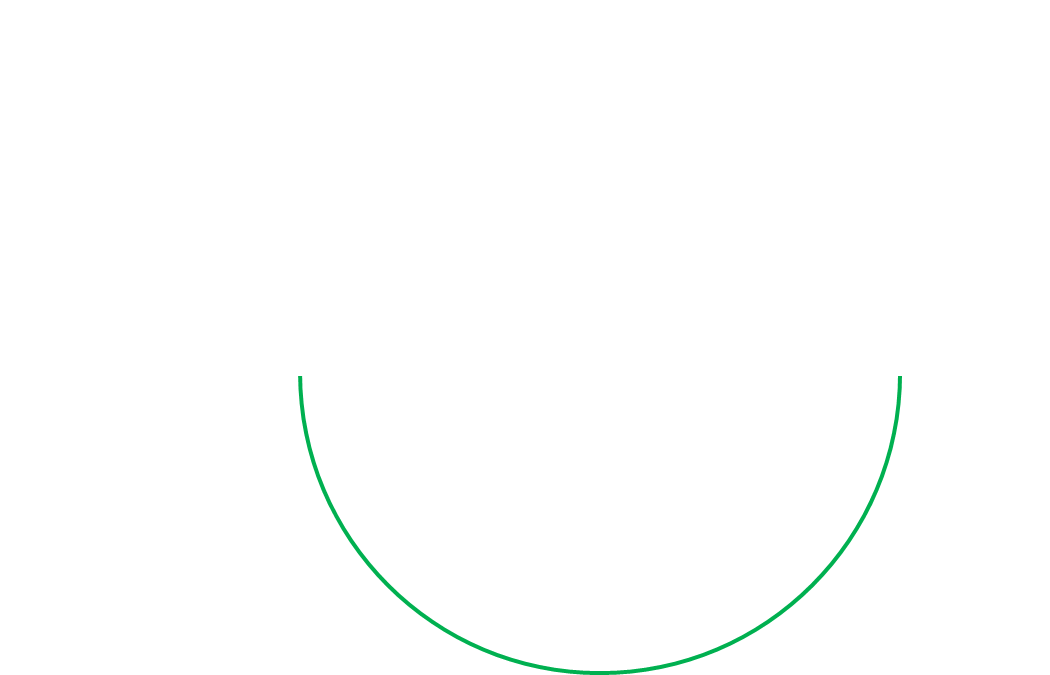 Not-extended image by migrating the entire CMP gather
Extended image by migrating a single trace
(stacked over h)
19
Data Reconstruction
Reconstruct the entire CMP gather from a single trace:
I(z,x,h)
single trace
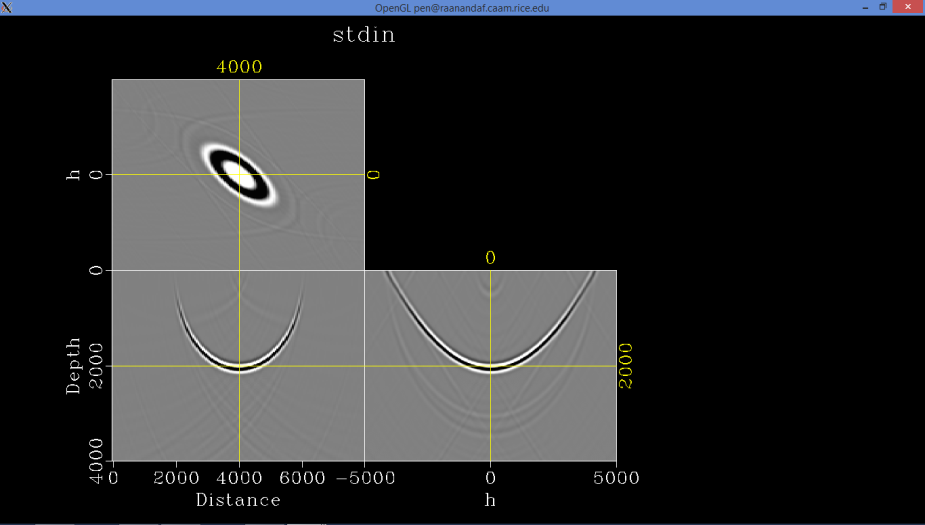 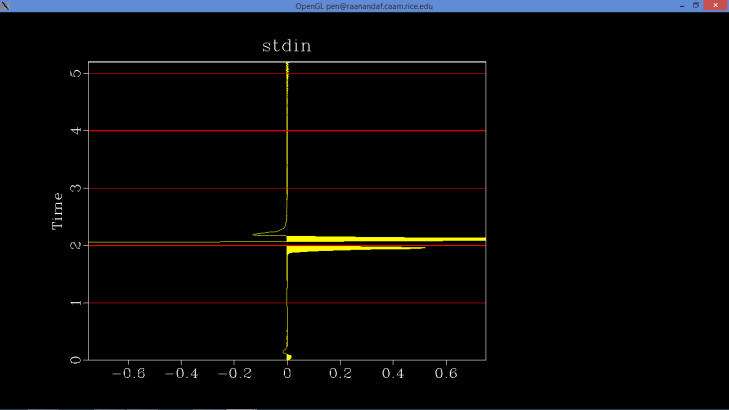 Extended Imaging
Shift & Stretch
I(z,x,H)
CMP gather
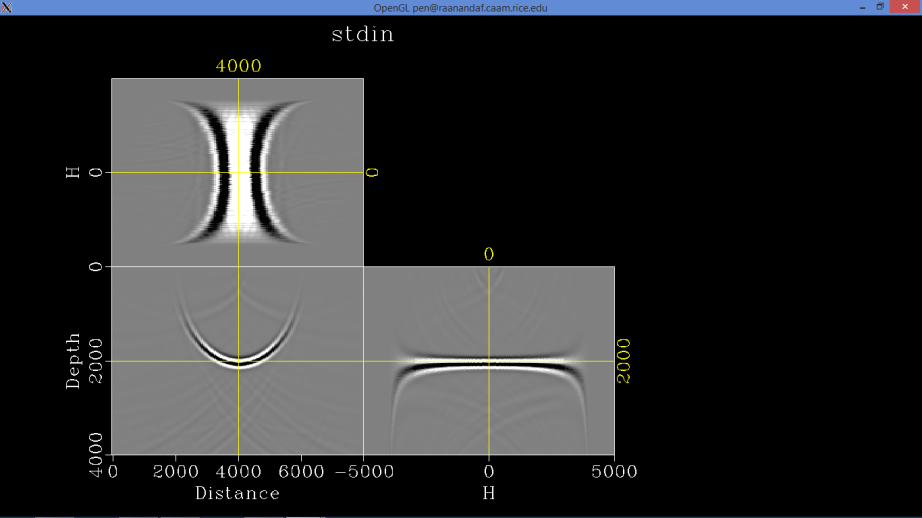 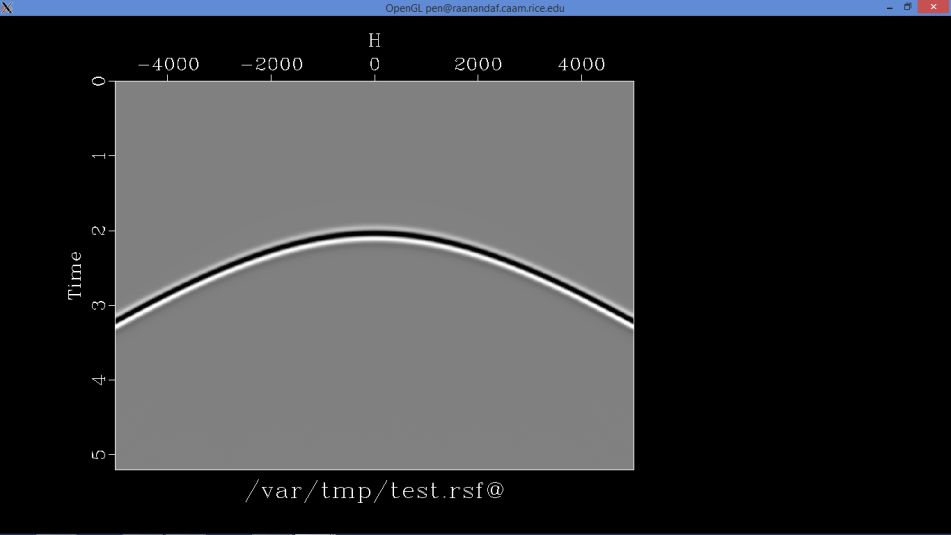 Not-extended Modeling
20
Extended Image – data accumulation
Single trace is migrated (H=0 impulse response at x=4000m):
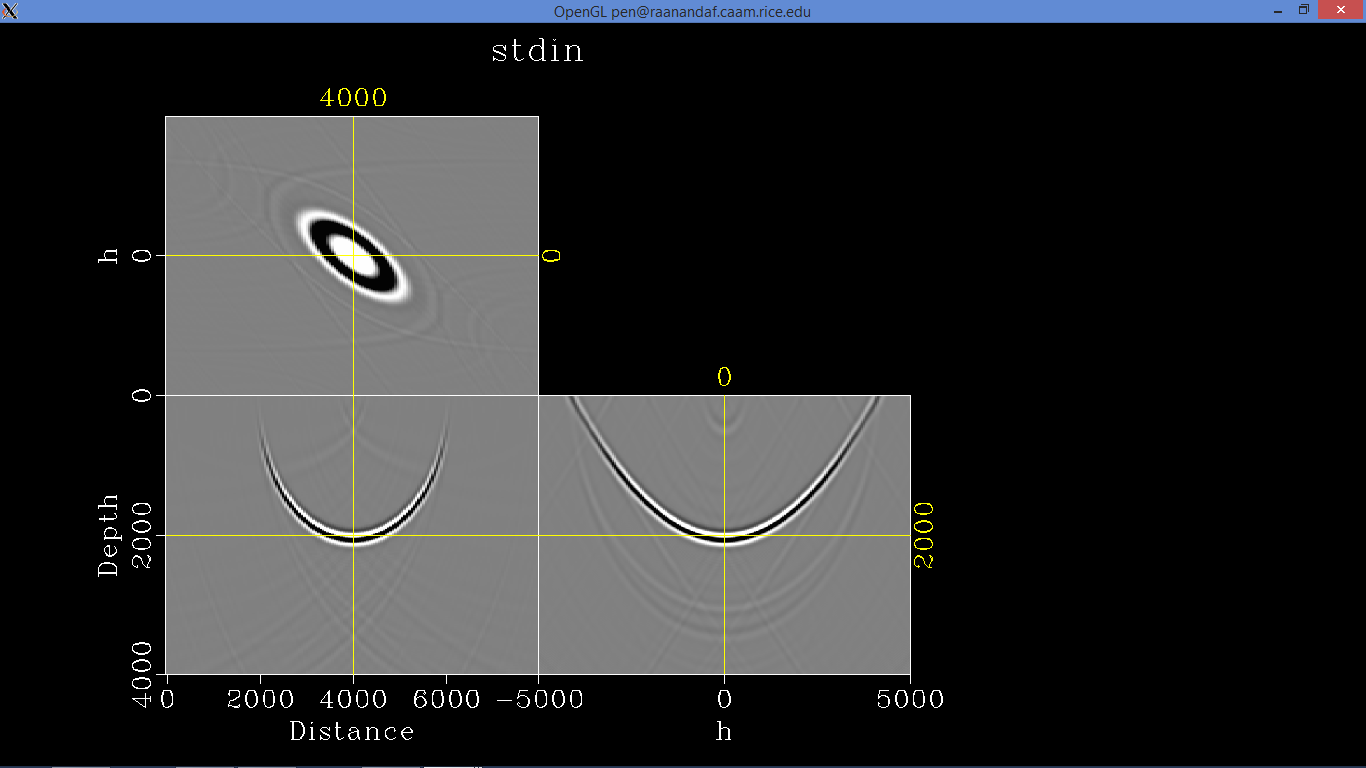 21
Extended Image – data accumulation
Common offset is migrated (H=0):
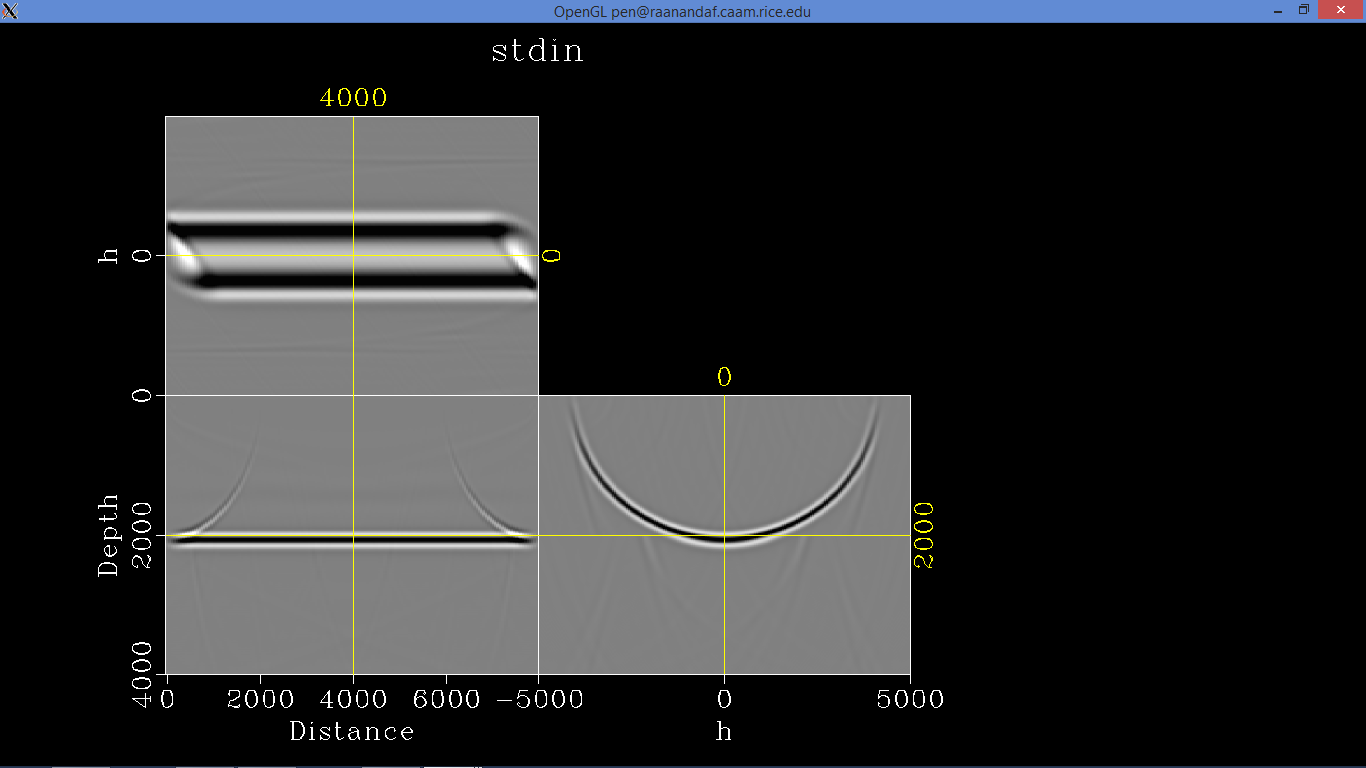 Migration swings in h
(constructively interfered)
Migration swings in x
(destructively interfered)
22
Extended Image – data accumulation
The entire data is migrated:
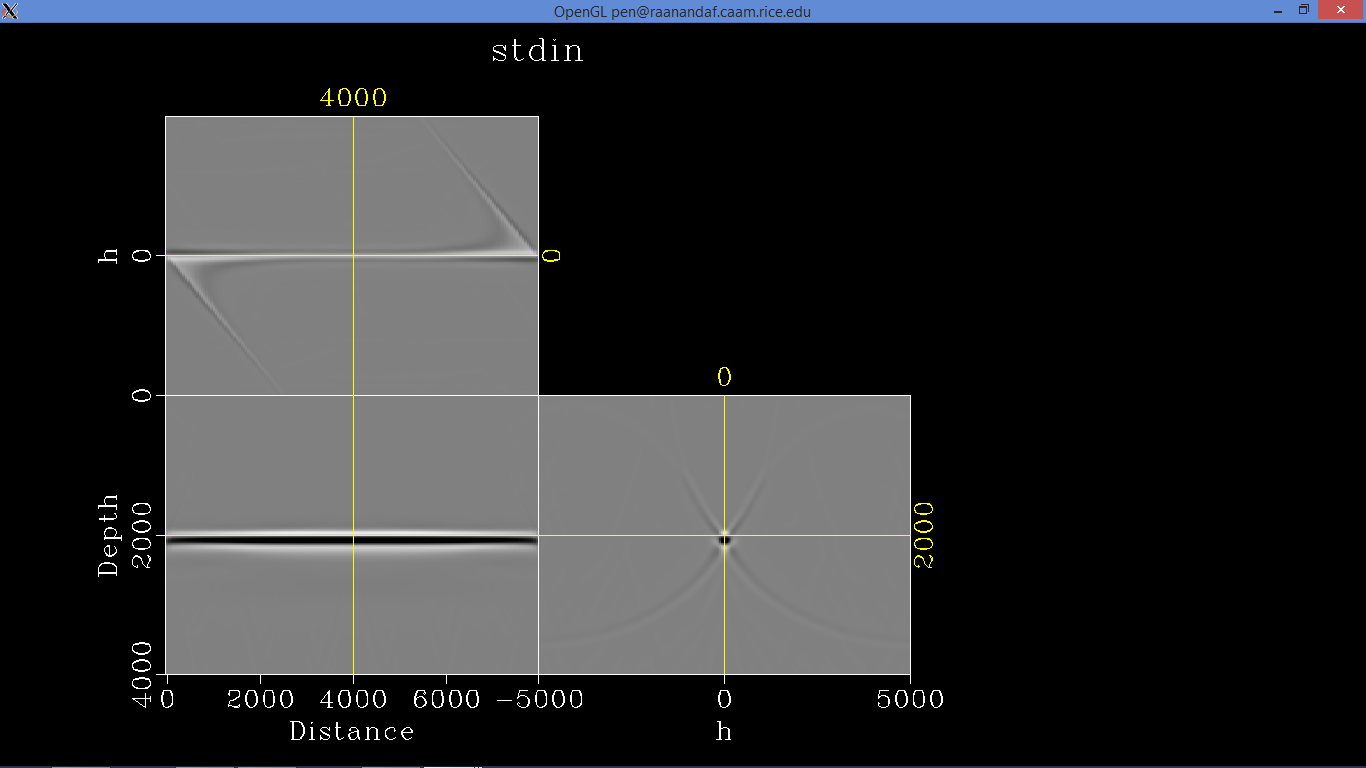 Remnants of migration swings in h
23
Extended Image – data accumulation
A single shot-gather is migrated (xs=4000m):
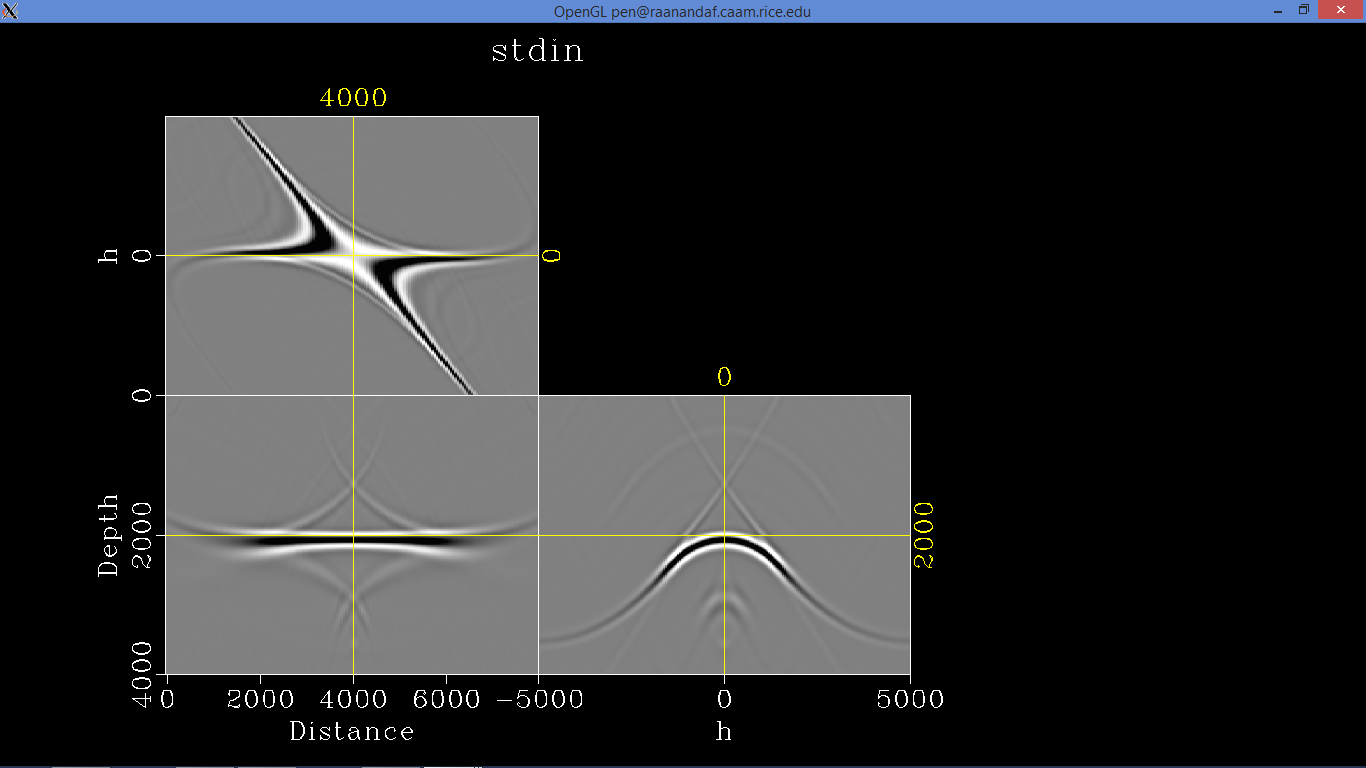 Remnants of migration swings in h
Remnants of migration swings in x
24
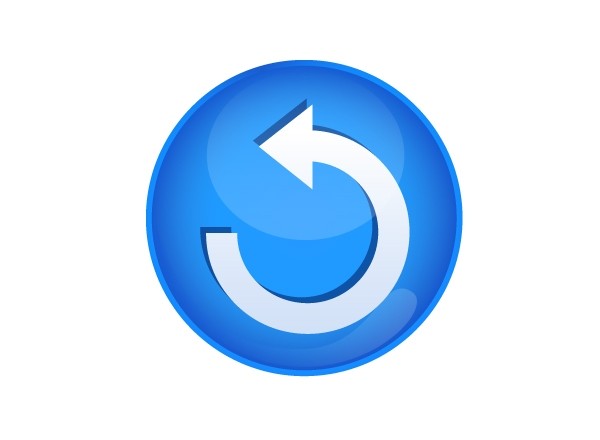 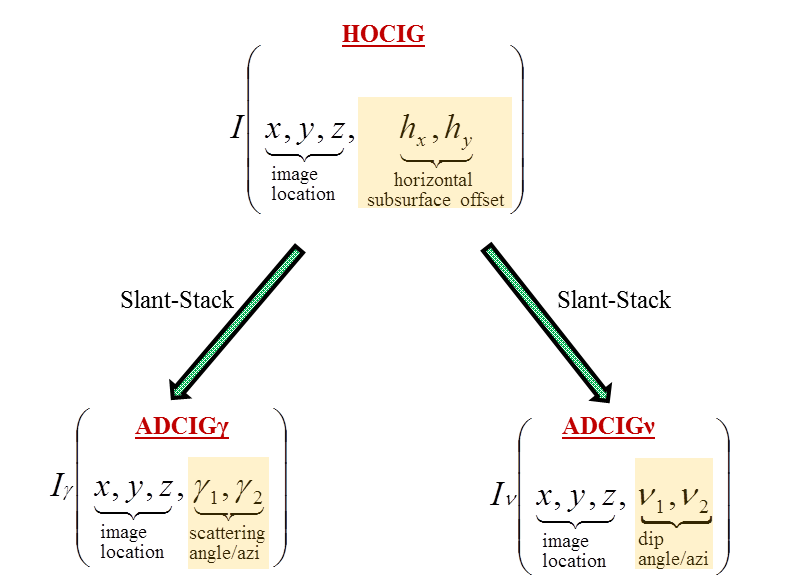 ADCIGsback to angles…
25
ADCIGγ
Scattering-angle CIG decomposition:
Slant-stack transform in the z-h domain:


	Where:


Radial trace transform in the kz-kh domain:


Where:
h
x
Z
26
ADCIGγ
2000[m]
-5 ̊
CIG
27
ADCIGν
Dip-angle CIG decomposition:
Slant-stack transform in the z-x domain:


	Where:


Radial trace transform in the kz-kx domain:


Where:
h
x
Z
28
ADCIGν
2000[m]
-5 ̊
-0.1
CIG
29
ADCIGν
Comparison:
Wave-equation-based
Kirchhoff-based
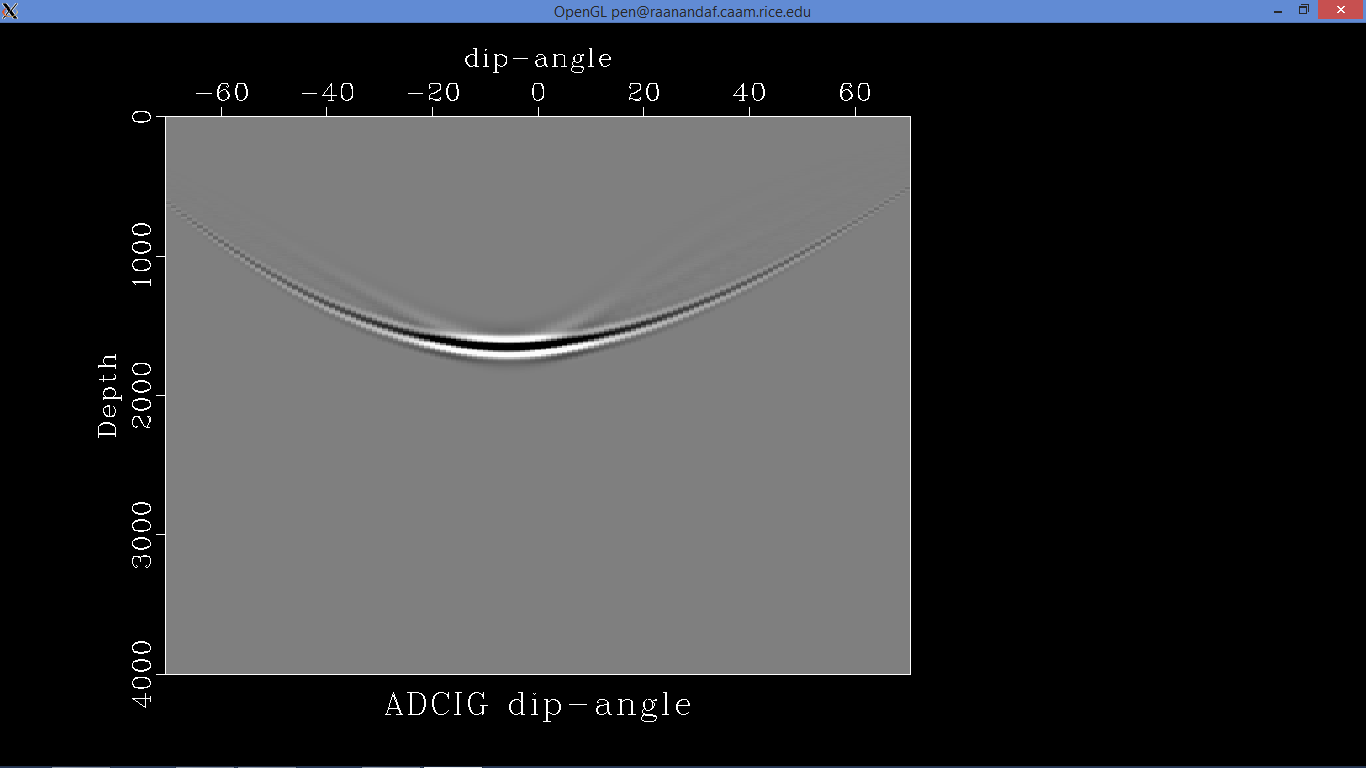 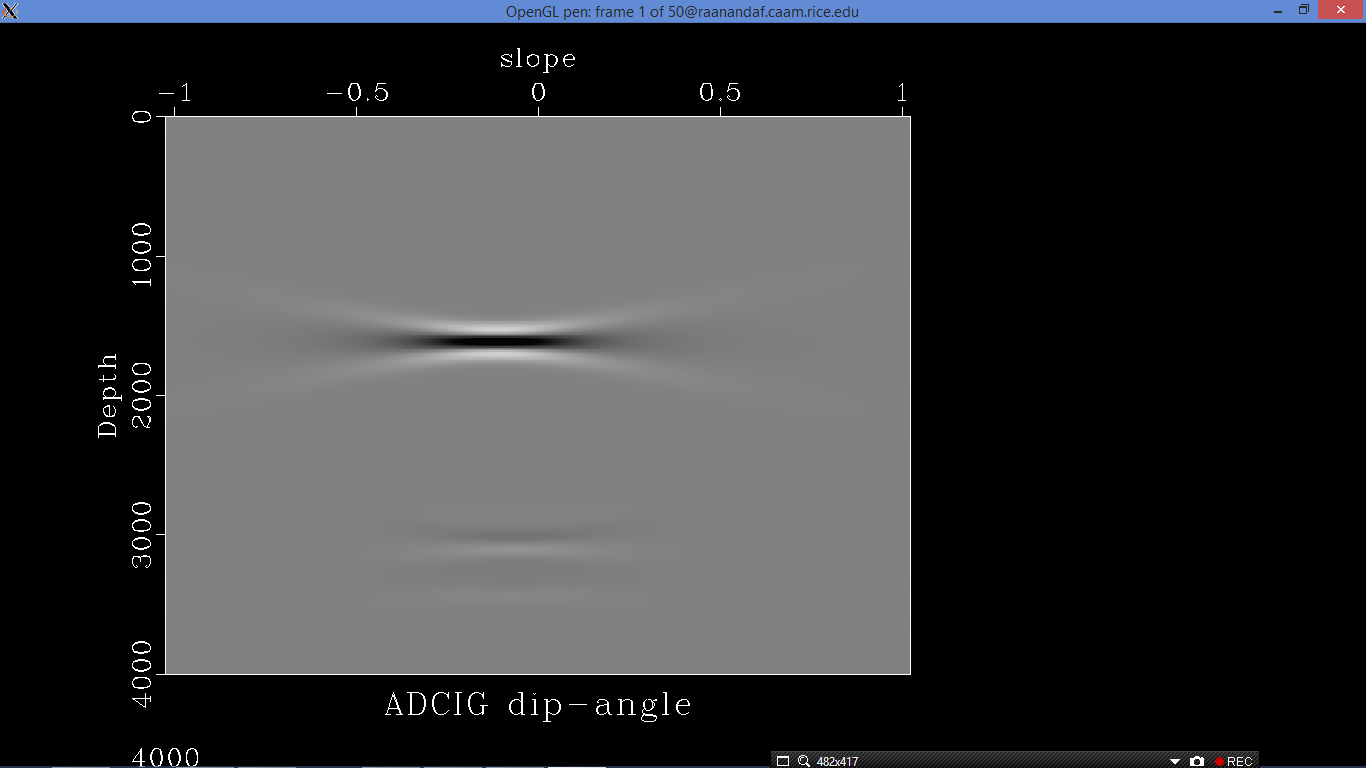 -5º
-0.1
Equivalent structural information (the tangent point).
Where did the response tails disappeare?
What happens while using wrong velocity?
30
Future Study
Wave-equation ADCIGs:
Study the image response in the ADCIGν.
Improve ADCIGγ quality by incorporating structural information from the ADCIGν.
Analyze the image response by using erroneous velocity.
Analyze seismic diffractions in the dip-domain.
Decompose ADCIGs from the vertical subsurface offset (VOCIGs).
31
Conclusions
Angular image extensions – the ultimate extensions?
The importance of the migration dip information.
HOCIG   – leaking to non-physical offsets.
ADCIGγ – slant-stack transform in z-h domain (or radial trace transform in Fourier domain).
ADCIGν – slant-stack transform in z-x domain (or radial trace transform in Fourier domain).

	Many observations, but still not too many answers…
32
Acknowledgments:
Shell for sponsoring my research.
The Israel Science Foundation for partial financial support.
Thank you!
33